Биогеохимиялық айналымдар
Үлкен немесе  геологиялық
Кіші немесе биологиялық
Биогеохимиялық айналымдар
Барлық биогеохимиялық айналымдар тіршіліктің қазіргі таңдағы негізін құрайды. Олар бір-бірімен байланысты және оның әрқайсысы биосфера эволюциясында өзіне тән роль атқарады. әр заттың айналым ұзақтығы әр түрлі. Фотосинтез арқылы көмір қышқыл газының атмосферадағы толық айналымы 300 жылға жуық; оттегі - 2000-2500 жыл; азот шамамен -100 млн жыл; судың булану арқылы айналымы -1 млн жылға жуық.
Организмдер тіршілігінің барысында биосфераның әртүрлі құрылымдық бөлімдері арасында жүретін энергия мен зат айналымын биогеохимиялықайналымдар (циклдар) деп атайды.
Үлкен немесе геологиялық айналым
Геологиялық айналым - тау жыныстарының түзілуімен, үгілуімен және бүзылған өнімдердің - сынықтар мен химиялық элементтердің кейін басқа жерге ауысуымен байланысты. Бүл процестердегі басты ролді су мен топырақ бетінің термиялық қасиеті: күн сәулелерін сіңірілуі мен шағылуы, жылу өткізгіштігі және жылу сиымдылығы атқарады. Жер бетінің тұрақсыз гидротермиялық жағдайы атмосфера айналымының (циркуляция) планеталық жүйесімен бірге Жер дамуының бастапқы этаптарында құрлықтарды, мұхиттарды және қазіргі геосфераны түзумен байланысты болды. Биосфераның қалыптасуымен үлкен айналымға организмдердің тіршілік өнімдері де қосылды. Геологиялық айналым тірі организмдерді қоректік элементтермен қамтамасыз етіп көбіне олардың тіршілік ету жағдайларын анықтайды.
    Литосфераның негізгі химиялық элементтері: оттегі, кремний, алюминий, темір, магний, натрий, калий және басқалары жоғарғы мантияның тереңдегі бөліктерінен литосфераның беткі қабатына дейін өтіп үлкен айналымға қатысады. Магманың кристалдануы кезінде пайда болған магмалық жыныстар Жер тереңдігінен литосфераның беткі қабатына түскен соң ыдырауға, үгілуге ұшырайды. Үгілу өнімдері сумен шайылып, желмен бірге рельефтің төмен жерлеріне, өзендерге, теңіз, мүхиттарға жиналып қуатты тұнбалық жыныстар түзеді. Бұл жыныстар уақыт өте тереңге батып, температурасы мен қысымы жоғары жерлерде өзгеріске ұшырайды, яғни "қайта балқытылады". Балқытылған соңжаңажыныстар пайда болып, олар жер қыртысыныңжоғарғы қабаттарына шығып тағы да заттар айналымына түседі.
Су айналымы
Табиғаттағы су айналымы — жер шарындағы судың күн қуаты мен салмақ күшінің әсерінен үздіксіз тұйық айналу процесі. Су жер шарындағы мұхиттар мен құрлықтардың бетінен буланады, су булары ауа ағындары мен жоғары көтеріледі де, қоюланып тамшыға айналады және атмосфералық жауын-шашын түрінде мұхитқа немесе құрлыққа қайта оралады, ал құрлықтан мұның біразы өзендер арқылы мұхиттарға қайтадан ағып барады (судың үлкен тұйық айналымы). Бұдан басқа жергілікті немесе құрлық ішіндегі су айналымы болады.
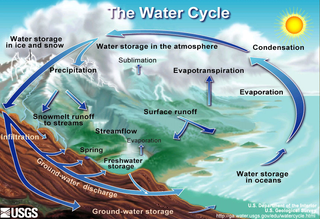 Кіші немесе биологиялық зат айналым
Кіші немесе биологиялықзат айналымы бұл - өсімдіктер, жануарлар, саңырауқұлақтар, микроорганизмдер және топырақ арасындағы зат айналымы. Биологиялық айналымның мәні екі қарама-қарсы, бірақ бір-бірімен байланысты процестердің нәтижесінде - органикалық заттардың түзілуі және олардың бұзылуы жүреді. Органикалық заттардың түзілуінің алғашқы этапы жасыл өсімдіктердегі фотосиндезбен, яғни көмір қышқыл газ, су, жай минералдық қосындылар және Күн энергиясының қатысуымен тірі заттардың түзілуі. Өсімдіктер (продуценттер) топырақтан күкірт, фосфор, кальций, калий, магний, марганец, кремний, мыс және басқа элементтердің ерітінділерін сіңіреді. Өсімдік қоректі жануарлар (I реттік консументтер) осы элементтердің қосылыстарын қорек ретінде пайдаланады. Жыртқыштар (II реттік консументтер) осы өсімдік қоректі жануарлармен қоректеніп одан да күрделі құрамды (белок, май, амин қышқылдары және басқазаттар) заттарды сіңіреді. Ыдыратушы микроорганизмдер (редуценттер) өлген өсімдіктер мен жануарлар қалдықтарын ыдыратып нәтижесінде топыраққа, суға жай минералдық қосылыстар түседі. Оны өсімдіктер сіңіріп, қайтадан биологиялық айналымның келесі орамы басталады.
Көміртегі айналымы
Атмосферадағы С фотосинтез процесі кезінде өсімдіктердің органикалық заттарына еніп, әрі қоректену тізбегіне қатысады. Ағзалардың тыныс алу процесінде С органикалық заттардан босатылады. С негізгі массасы өлі органикалық заттардан редуценттермен (бактериялар, саңырауқұлақтар) бөлінеді. Көміртегінің шамалы (аз) бөлігі Вернадскийдің айтуынша, заттар айналымынан «геологияға кетеді» торф, көмір, мұнай, су экожүйелеріндегі карбонаттар түрінде.
     Көміртегі циклінің негізгі бұзылуы геологиялық құрылымдардан бөлінетін заттарға байланысты. Сонымен қатар өсімдіктер бірлестігінің ауданы мен өнімділігінің өзгеруі нәтижесіне де байланысты. Осы  С бір бөлігі атмосферада көмірқышқыл газы мен метан түрінде жиналып, «парниковый эффектісін» пайда болуына ықпал етеді.
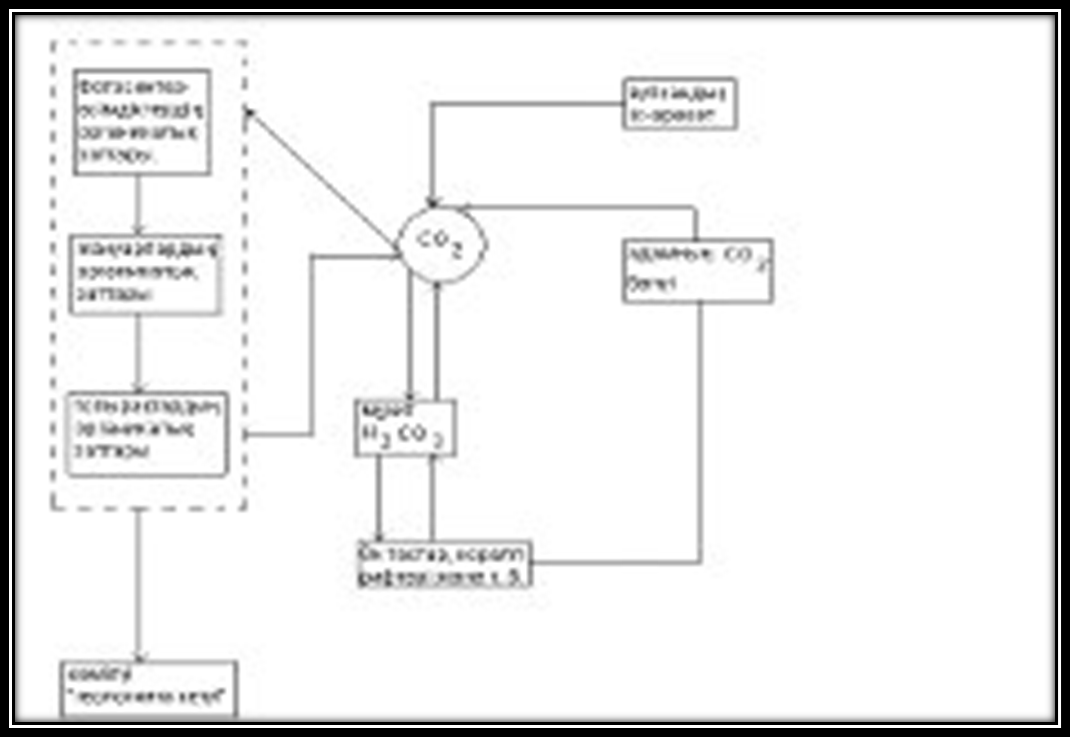 Азот айналымы
Азоттың негізгі көзі атмосфера болып табылады. Атмосферадан топыраққа өсімдіктерге [N]  нитраттар (NO3) түрінде енеді. Нитраттар азот бекітуші ағзалардың іс-әрекеті нәтижесінде түзіледі. 
   [N] өсімдіктер үшін екінші көзі-органикалық заттардың ыдырауы нәтижесінде, атап айтқанда, белоктың ерекше тобы аммоний түзуші-ағзалар. (NH2–>NH3–>NO2–>NO3).
     Азоттың атмосфераға қайта оралуы денитрификациялаушы-бактериялар іс-әрекеті процесінде жүреді.(2NO3–>N2+3O2)
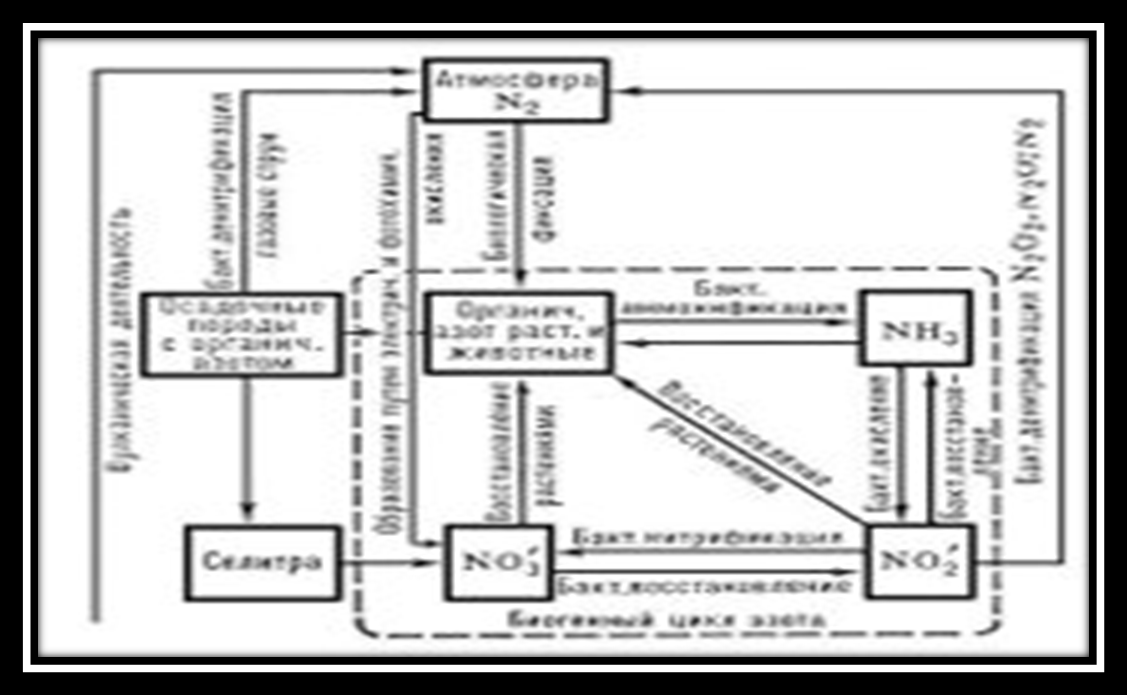 Фосфор айналымы
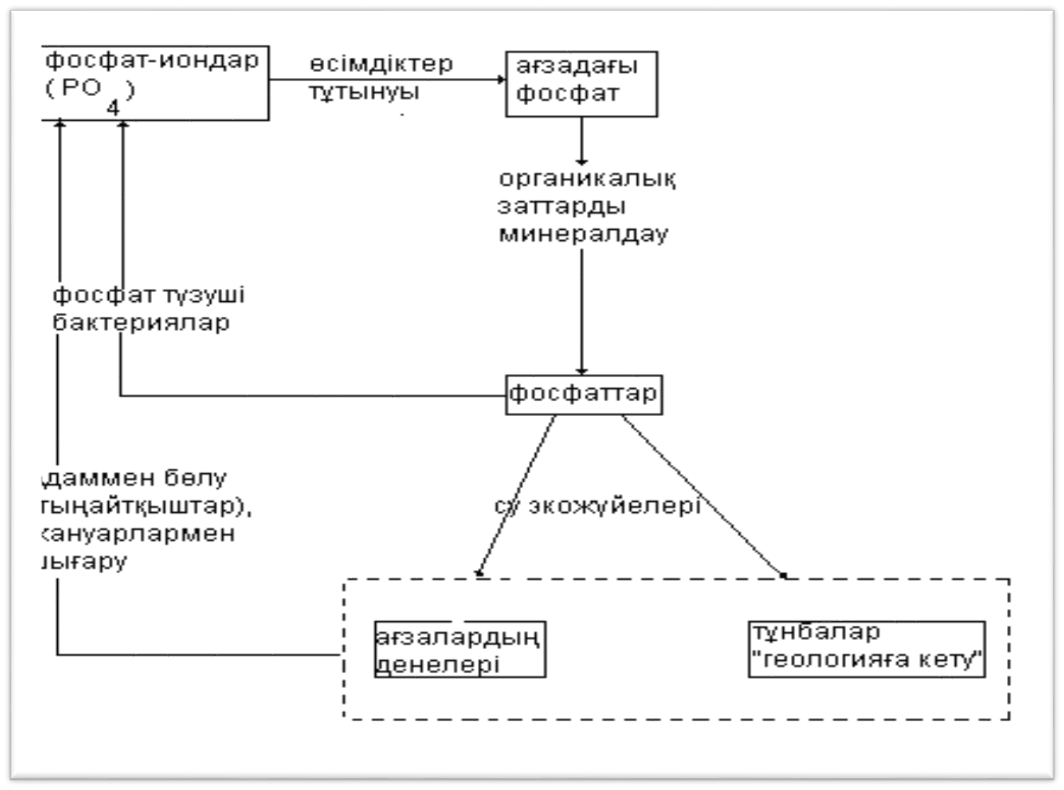 Фосфор айнымалының газ тәрізді фазасы болмайды. Фосфор ағзаларымен бірнеше рет тұтынылғаннан кейін құрлық пен сулы ортаның тұнба түрінде түбіне  кетеді. Фосфордың қайтып оралуы мұхиттың ағзаларымен орнын толтырмайды, яғни құрлықтың қажеттілігін толтыра алмайды. Фосфорды пайдалану тұнбалық циклмен бітетін, біржақты процесс болғандықтан, ағзалар үшін фосфордың жетіспеушілік қауіпі туады. Сондықтан оның адаммен орнын толтыру минералдық  тыңайтқыштарды енгізу арқылы жүреді.
   Фосфордың бір бөлігі құрлыққа мұхиттан теңіз өнімдерін енеді
Күкірт айналымы
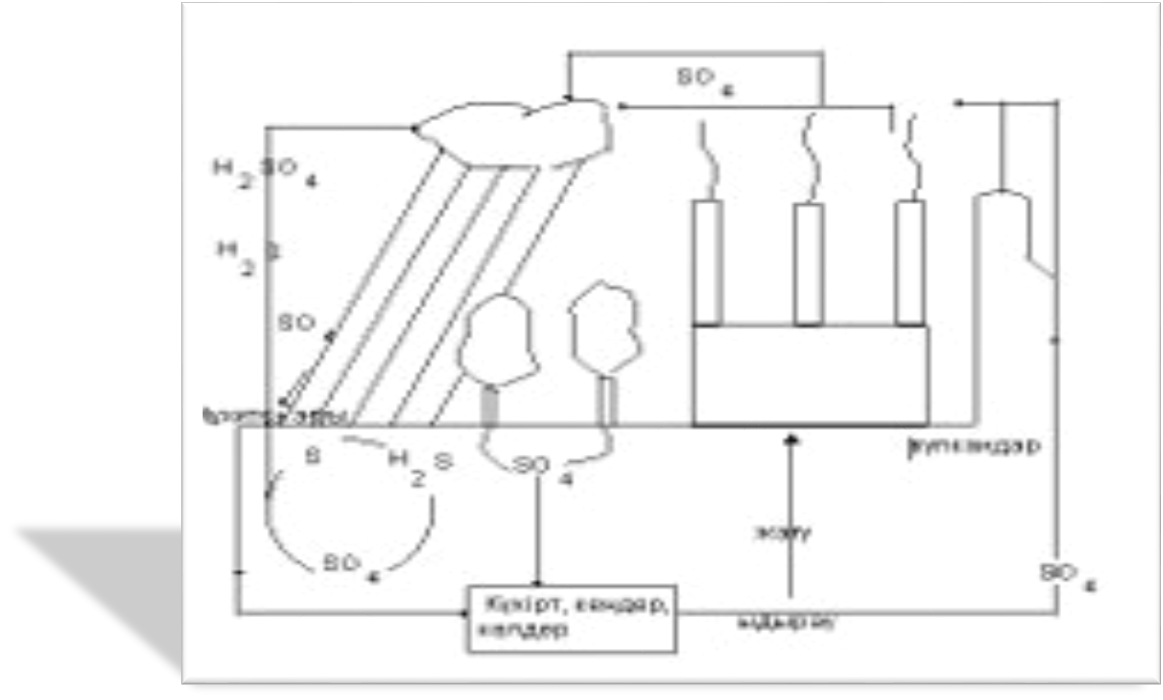 Күкірт ең күшті және көп таралған ауа ортасының ластаушысының бірі. S-айналымының негізгі бұзылуы органикалық заттарды жағумен, күкіртті рудаларды өндірумен, топырақ-күкірт жүйесі циклінің бұзылуымен байланысты. 
   Күкірт бұл кезде атмосфераға улы қосылыс түрінде, диоксит (күкіртті ангидрид) ретінде енеді.
Үлкен және кіші айналымдарда көптеген химиялық элементтер мен олардың қосындылары қатысады. Олардың ішіндегі ең маңыздылары биогенді элементтердің - оттегі, көміртегі, су, азот, фосфор, күкірт айна-лымдары. Улы элементтер - сынап және қорғасын айналымының да маңызы зор. Одан басқа үлкен айналымнан кіші айналымға көптеген шығу тегі антропогенді заттар да (ДДТ, пестицидтер, радионуклидтер және т.б.) түседі.
Назарларыңызға рахмет!!!